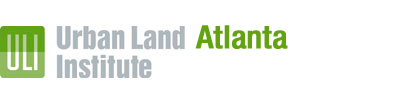 The Pipe Farms of DeKalb County
"A lot of these areas, I'm telling people, will never come back.  They'll turn into ghost towns. Ghost developments.“

- Steve Palm of Smart       Numbers, LLC on Atlanta’s Unfinished Subdivisions
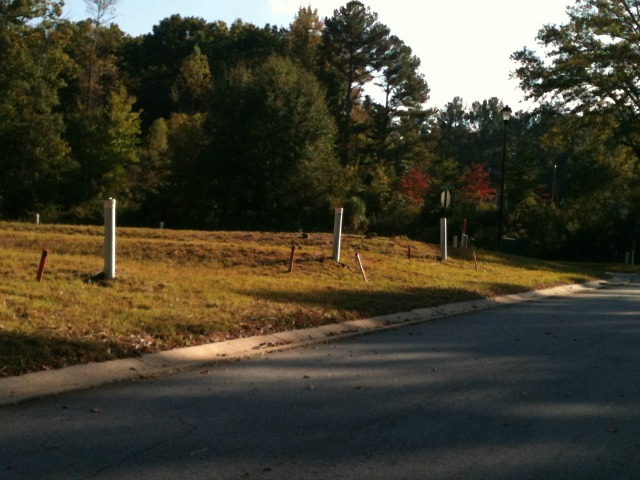 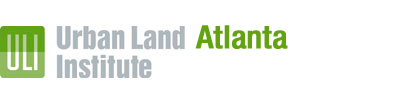 Objectives
Strategy for DeKalb County Pipefarms
Neighborhood Revitalization

Stimulate development increasing tax base and county revenues 

Attract community investment

Improve community aesthetics
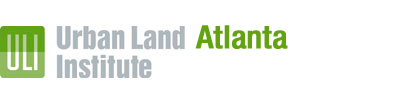 Strengths
Seller profile has shifted back to favorable proportions
2010: Foreclosures / Short Sales = 60%
2013: Foreclosures / Short Sales = 40%
Supply continues to shrink
Most markets supply down over 30% from last year
Values remain below the historical trend line
Peak in 2007; trough in 2012
Interest rates remain below historical averages
Rates currently around 4%; historical around 8%
Opportunity to partner with organizations that have a similar mission
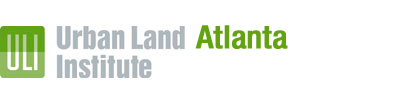 Challenges
Initiating Change

Resources

Organization

Marketing and Packaging to Developers

Perseverance
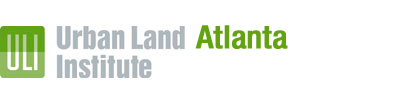 Atlanta Market Trends
Case Schiller Index
Atlanta home prices since 2007 declined 29%, however 2013 began with 4 consecutive months of increases and posted a 13% YOY increase, biggest since 1991

Permits – up 115% since 2011

Metro Study/FMLS Data
Only 3 month supply of new unsold homes on market, the lowest amount of inventory on record for Atlanta
8,288 new homes started during 2012, a 53% increase compared to 2011
During 4Q12 there were 2,265 new home starts, an 85% increase compared to 4Q11
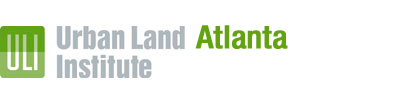 Atlanta Market Trends
Currently the cost of owning exceeds the cost of renting 

Trulia – Data indicates that Atlanta is 57% cheaper to buy versus renting. However if rents continue to rise and the market/economy continues to improve, those that can get a mortgage will choose to buy versus rent

In South Dekalb County study area
Supply – there is a 6 to 9 month supply of homes listed for sale between $150K and $200K (a 36 month supply for homes priced above $200K. Supply is based on trailing 1 year adsorption)
Demand - prices need to be closer to $150K
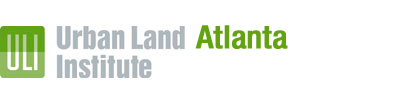 Recommendations
Public-Private Partnerships

Asset Management Program

Market Analysis

DeKalb County Redevelopment Roundtable

Other Incentives/disincentives (carrots/sticks)